La Joconde
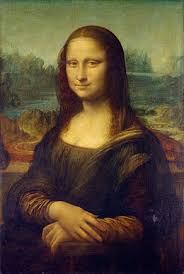 Fait par 
Juliette & Louenn
Plan
1) Titre
2) Plan
3) Qu'est-ce que c'est ? 
4) Informations
5) Ses mystères
6) photos
Qu'est-ce que c'est ?
C'est un tableau qui a été peint par Léonard de Vinci. Il a été prêté en 1963 aux États-Unis et en 1976 au Japon. 
Quelques personnes pensent des choses sur ce tableau et qu'il veut dire quelque chose . Il est très célèbre . 
La Joconde a beaucoup de mystères .
Informations
Peintre ?
Léonard de Vinci
Naissance et mort du peintre ?
Il est né le 15 avril 1452 et mort à Amboise le 2 mai 1519,
Dates de la peinture ?
Entre 1503 -et-1506,
Où peut-on la voir ?
Au musée du Louvre à Paris
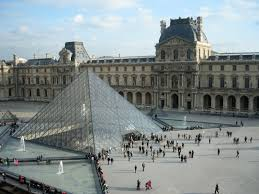 Ses mystères
Combien de vols ? 
1 : Un ouvrier italien le 21 août 1911  
Combien d'admirateurs ?
Il y en a 7,8 millions 
Combien de gardes du corps ? 
C'est le tableau le plus protégé de tous : une demi -douzaine de personnes 24h/24h.
Photos
La Joconde              Léonard de Vinci





                                                                           Le musée du                                                                           Louvre
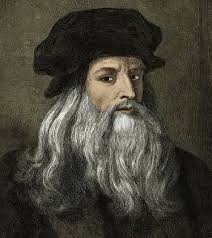 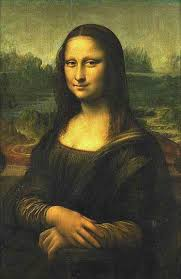 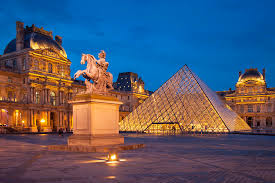